CCPTP Plenary Session
Balancing Program Responsibilities and Faculty Relationships


Sharon Bowman
Eve Adams
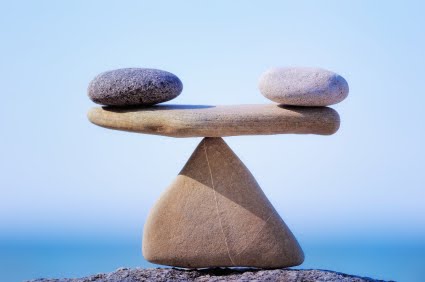 Counseling Psychology DCTs in Today’s Higher Education Landscape
Doctoral programs in counseling psychology co-exist with other graduate or undergraduate programs and the departmental faculty are responsible for contributing to a multitude of those programs. With often dwindling resources, how do you negotiate responsibilities and FTE allocation of faculty to multiple programs as well as meet the needs of administrators who often see doctoral programs as resource intensive compared to other revenue generating programs?
Session Objectives:
1. Participants will identify three potential strategies for facilitating efficient collaborations among colleagues in their roles as DCTs.

2. Participants will be able to apply one or more strategies to situations presented in the plenary session.
Small group discussion #1
Why are you a Training Director?
What keeps you going? 
What are the supports for this role?
Small group discussion #2
What are three challenges related to your role as DCT and your relationships to your faculty?
Small group discussion #3
How do you manage these challenges?  
How do you negotiate your responsibilities and the program’s demands with your faculty and their competing responsibilities?
Strategies for Navigating the Narrows
1. Remember that you are “herding cats”, or bringing independent colleagues together. Have an agenda for what you need, but balance your listening skills with your ability to collaborate.  Facilitate dialog to ensure that everyone (including the quiet ones) are heard.

2. Be a problem solver. Know your audience, anticipate reactions, and plan resolutions ahead of time. Don’t get side-tracked; you will never get your needs met. 

3. Use your Department head as the fallback position (presuming you have a solid relationship with the leader, he/she is always the back-up plan if nothing else works)
Career/Professional Development Considerations
Faculty members in doctoral programs are typically at various levels of career development and have varying abilities to contribute to program responsibilities. How do you involve junior faculty in program objectives and obligations when they also have competing demands related to getting tenured? How do you involve senior faculty members who are nearing retirement? How do you nurture your successors?